Telling Time to 
Five Minutes
Click Here to Start.
The Curriculum Corner
What time is it?
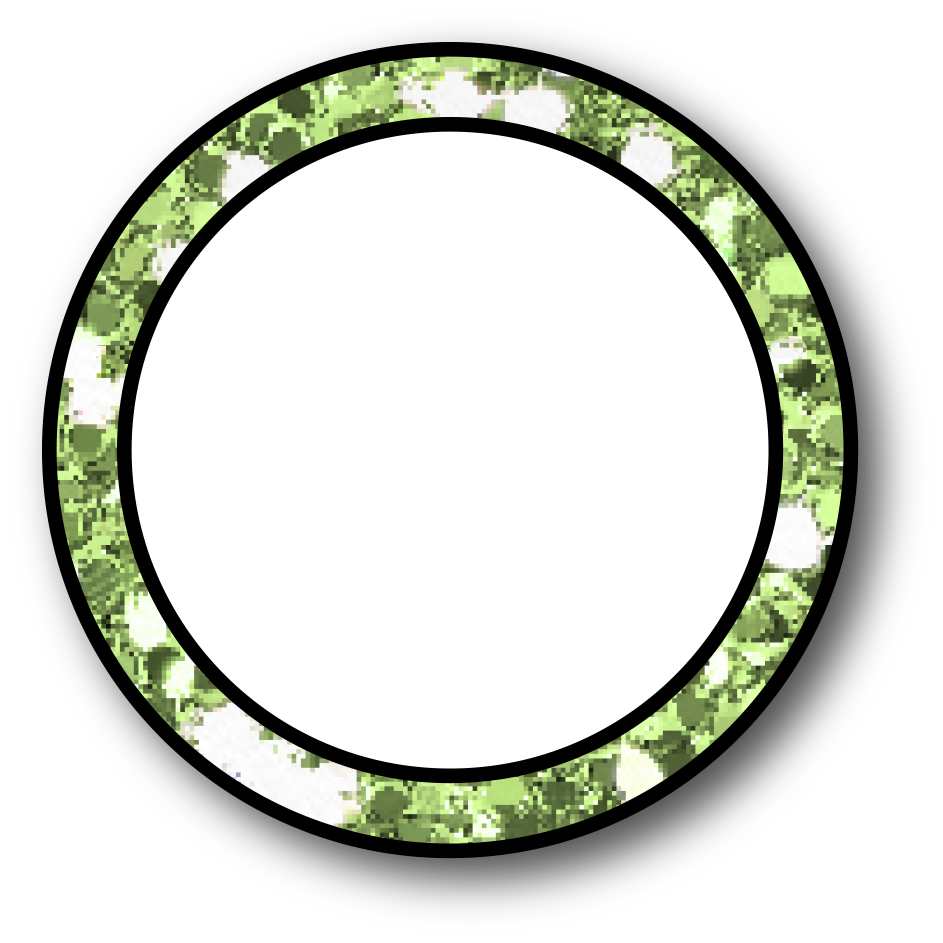 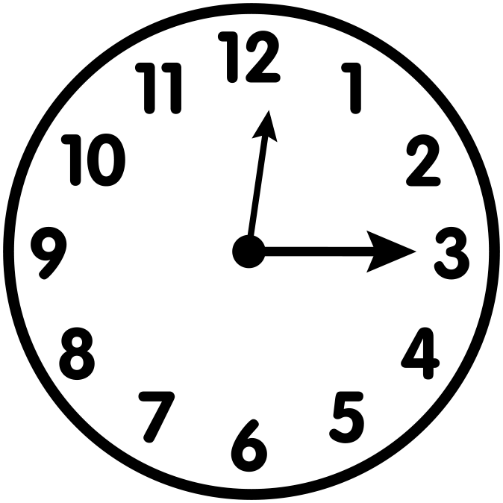 Try again…
Way to Go!!
What time is it?
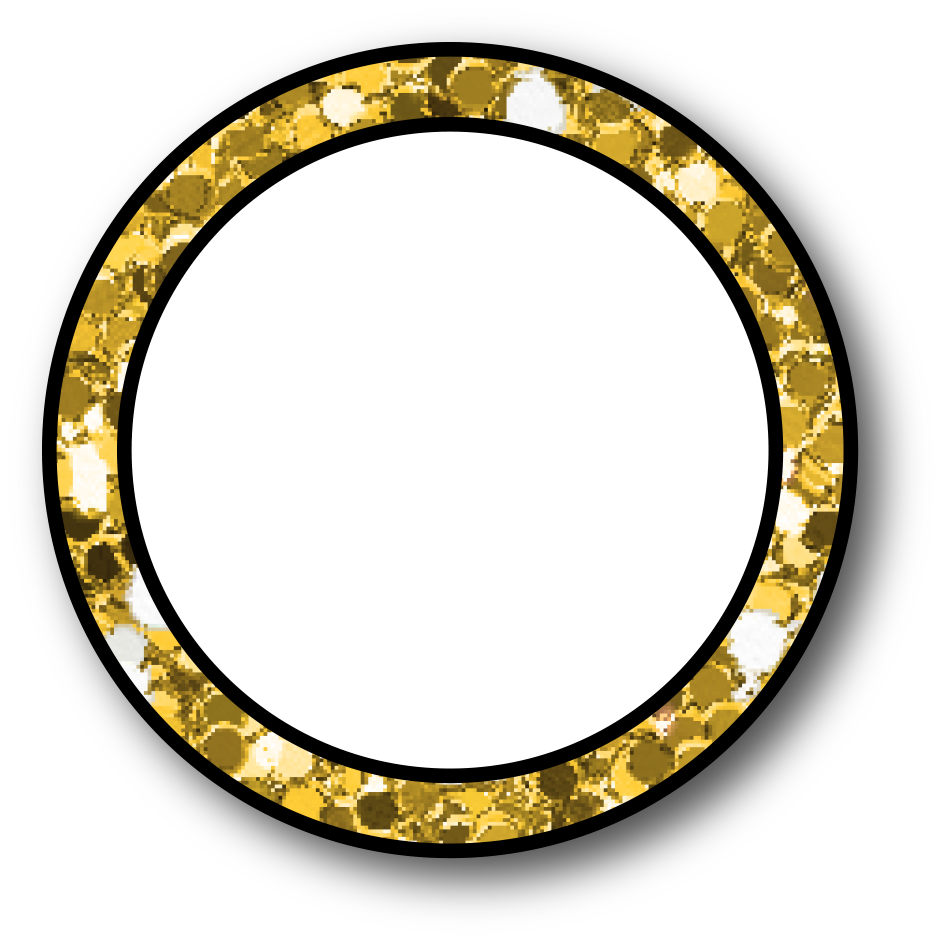 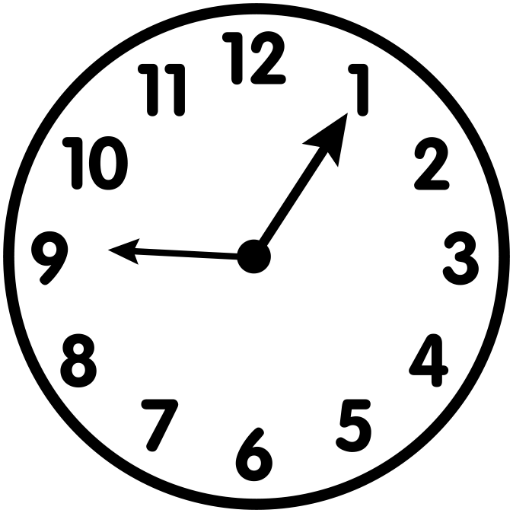 Not Quite…
Summerific!
What time is it?
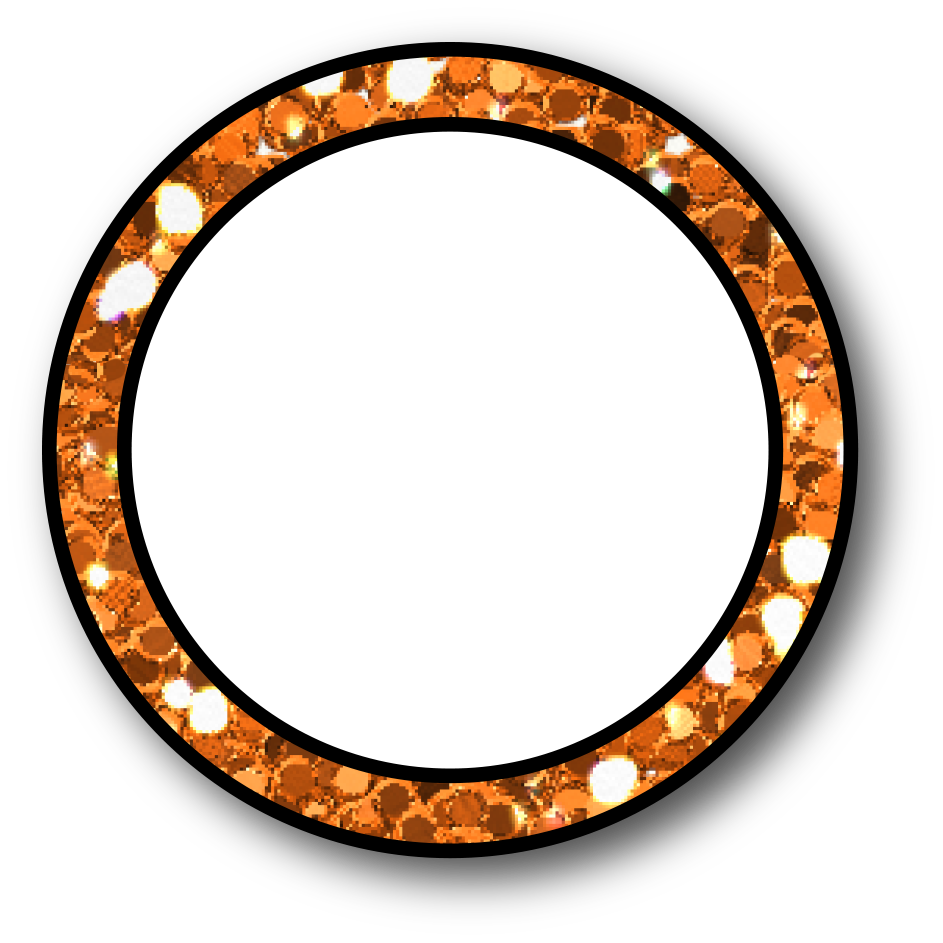 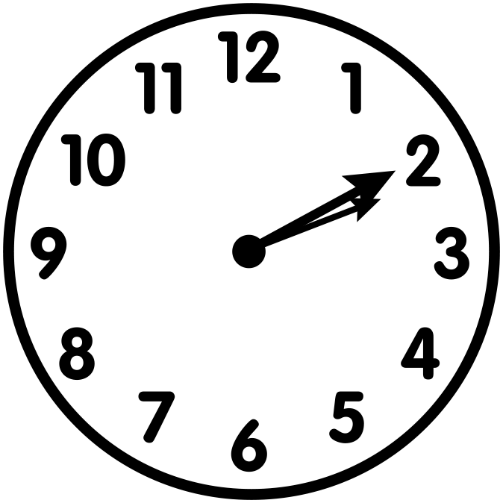 Sorry…
Try one more time.
You are 
amazing!
What time is it?
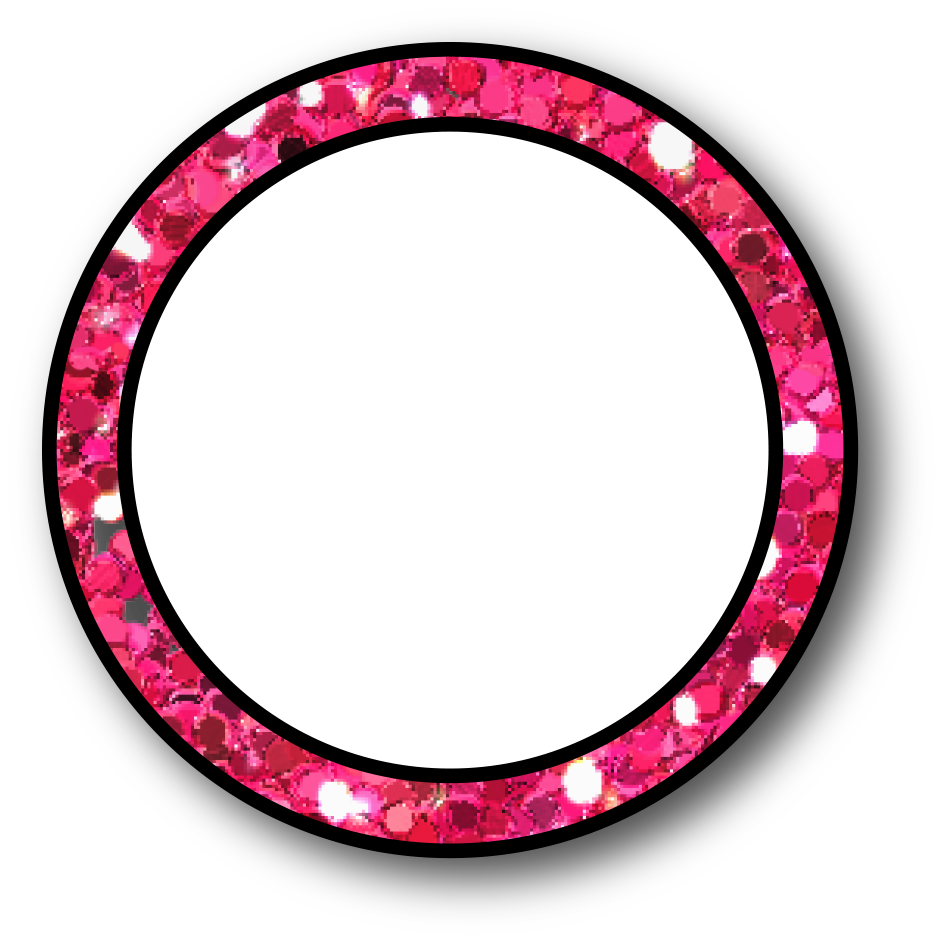 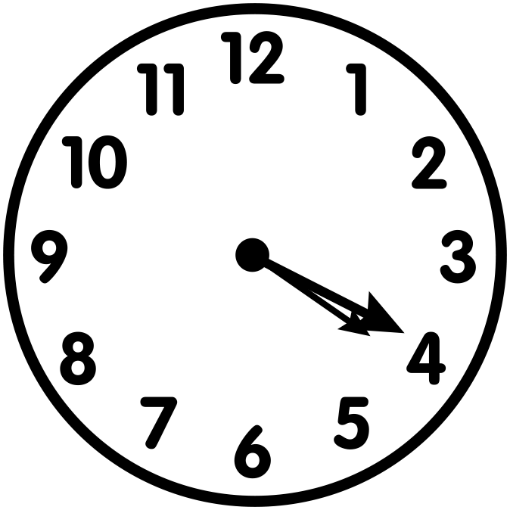 Think about 
that again…
You got it!
What time is it?
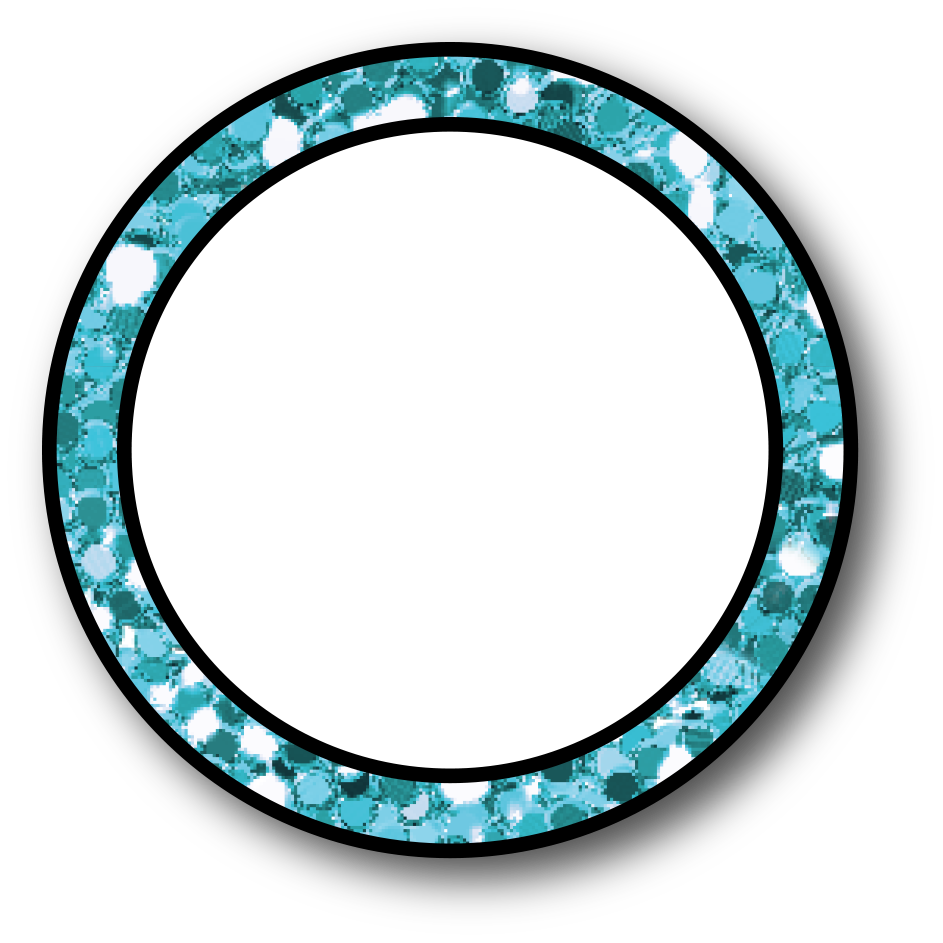 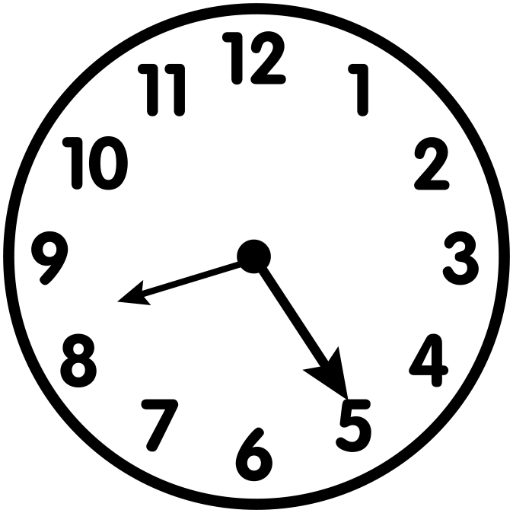 Hmmm…
not quite.
Way to 
catch a wave!
What time is it?
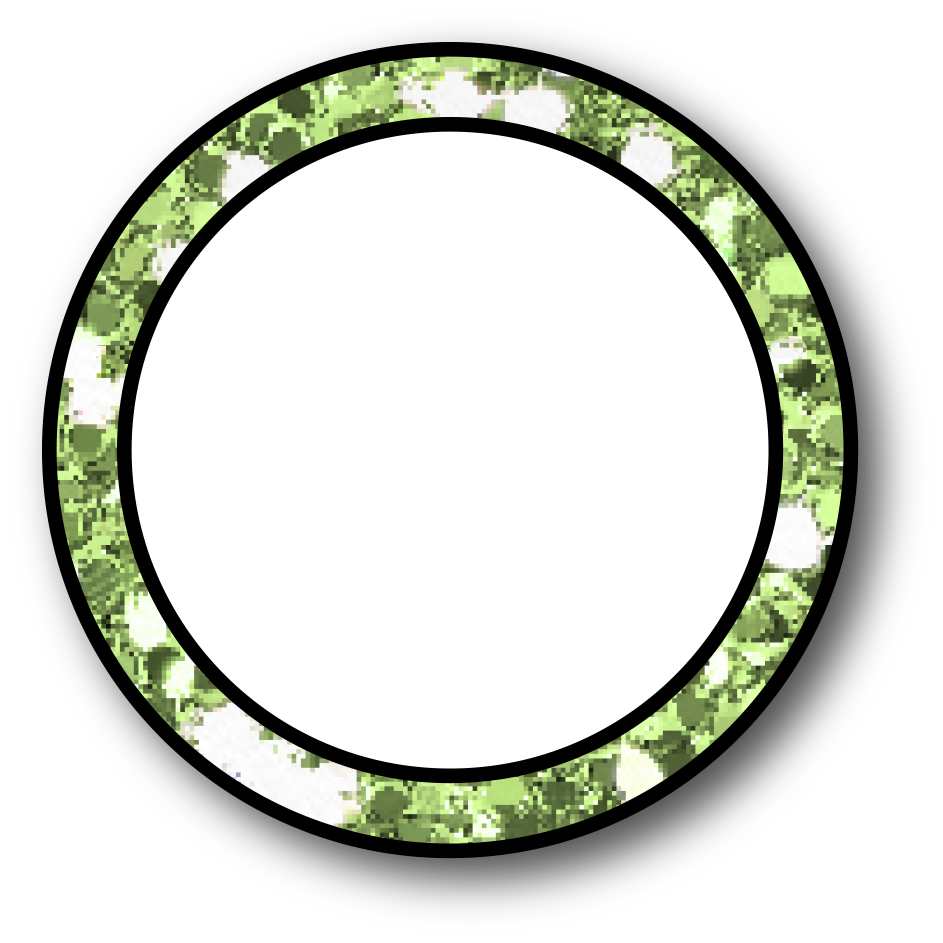 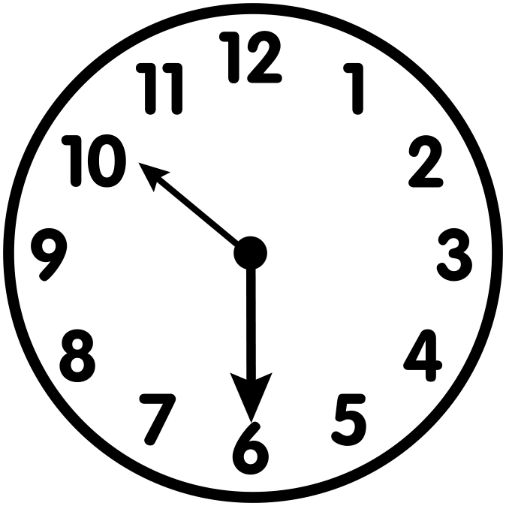 Try Again!
Woo Hoo!
What time is it?
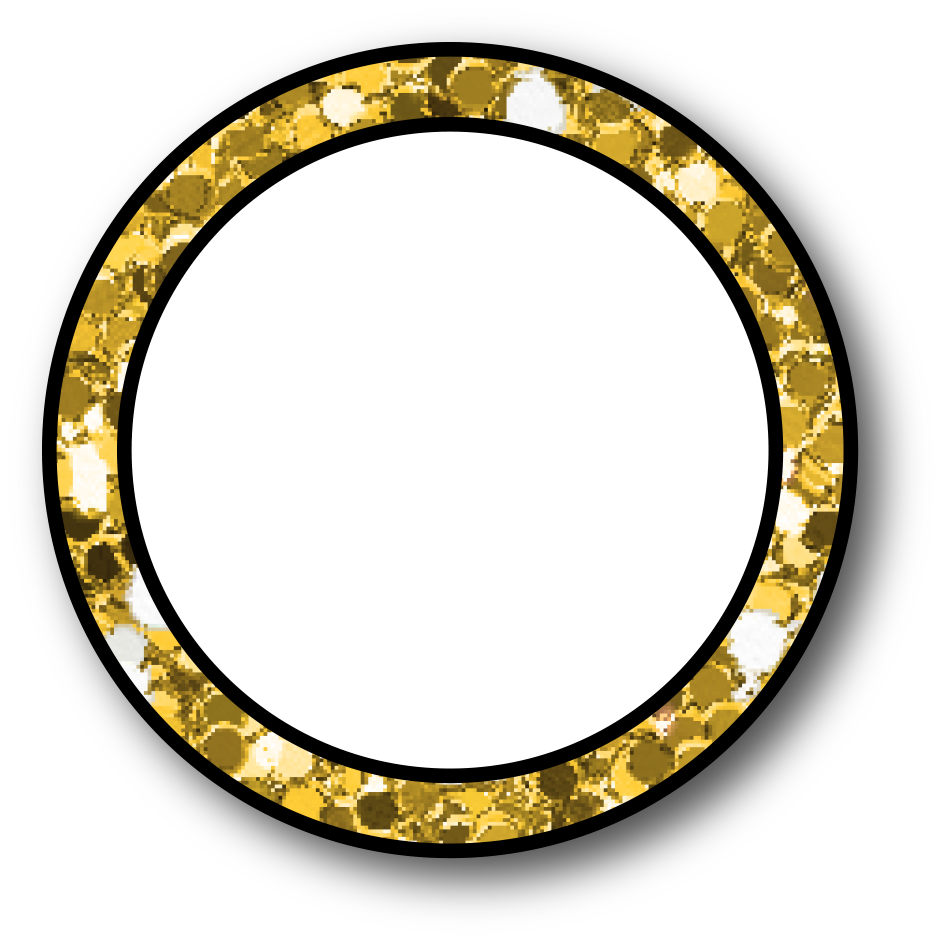 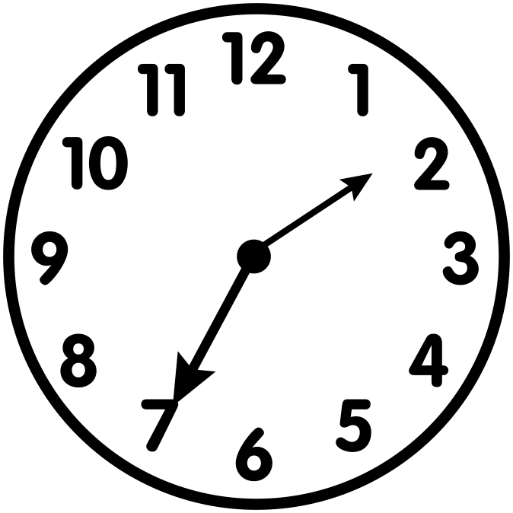 Sorry…
not quite.
Way to go!
What time is it?
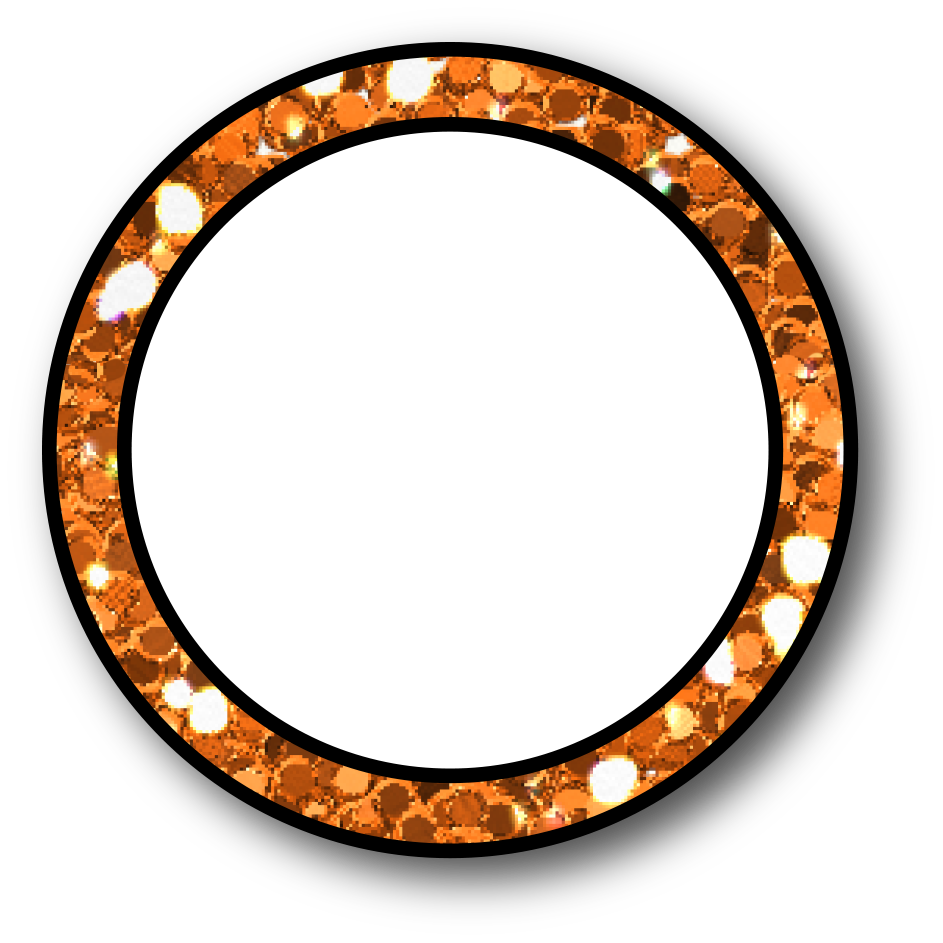 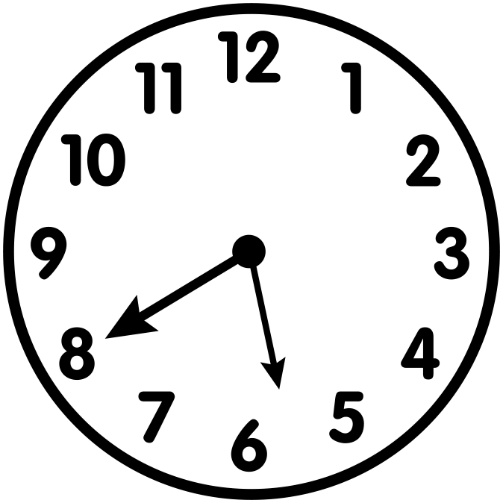 Nope. 
Try that one more time.
You are so 
BRIGHT!
What time is it?
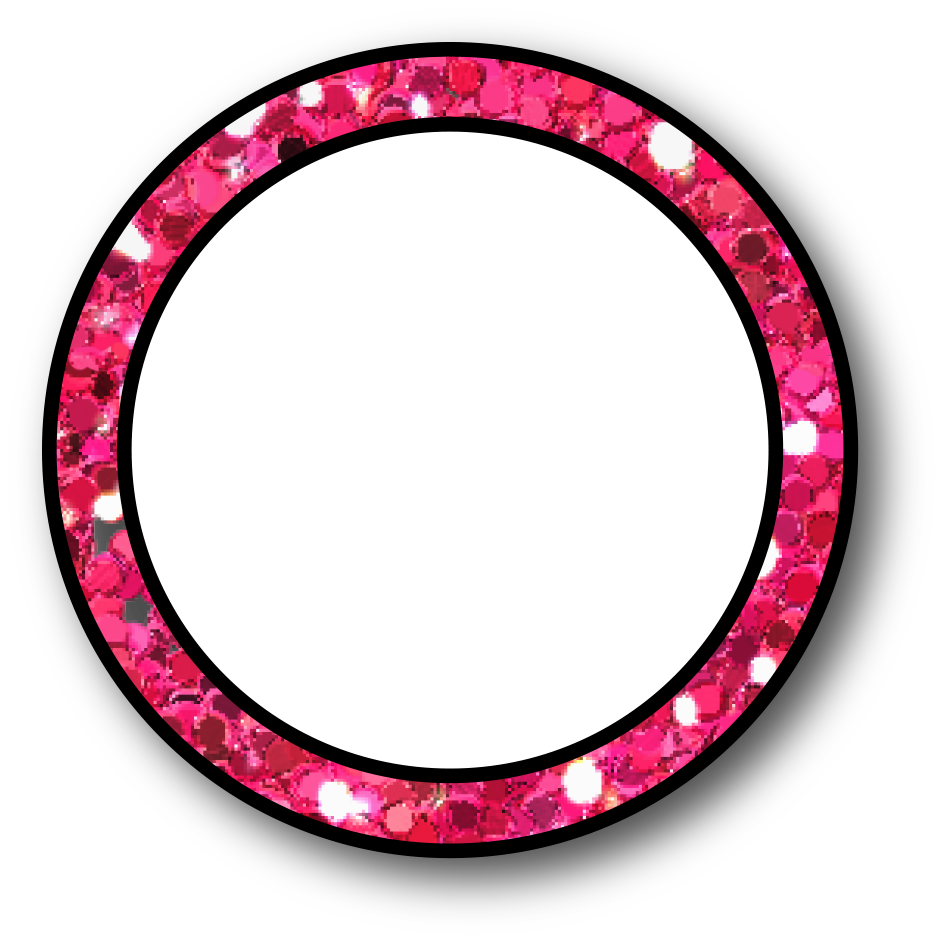 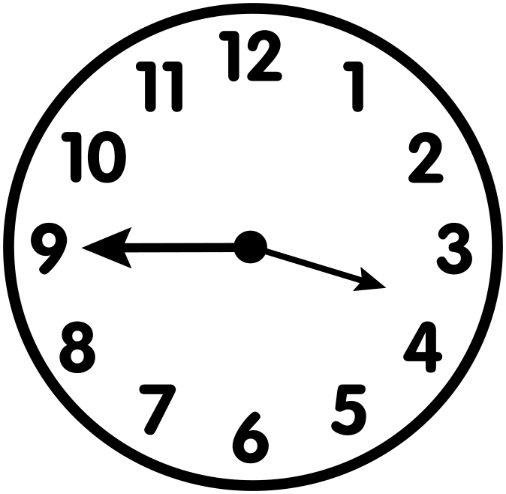 That isn’t 
correct. 
Try Again!
Wow! 
Right On!
What time is it?
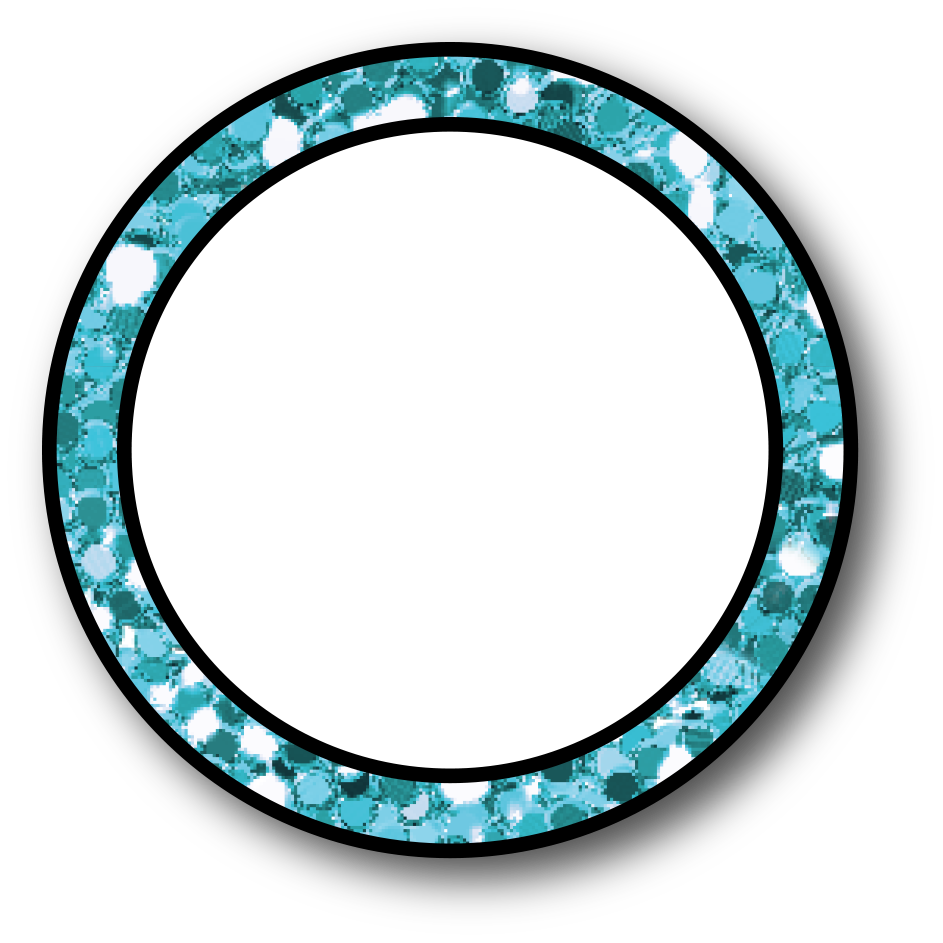 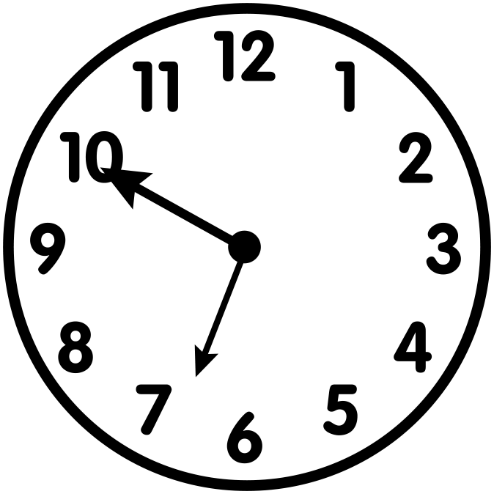 Incorrect. 
Look at that 
again.
You are 
CRAZY good!
What time is it?
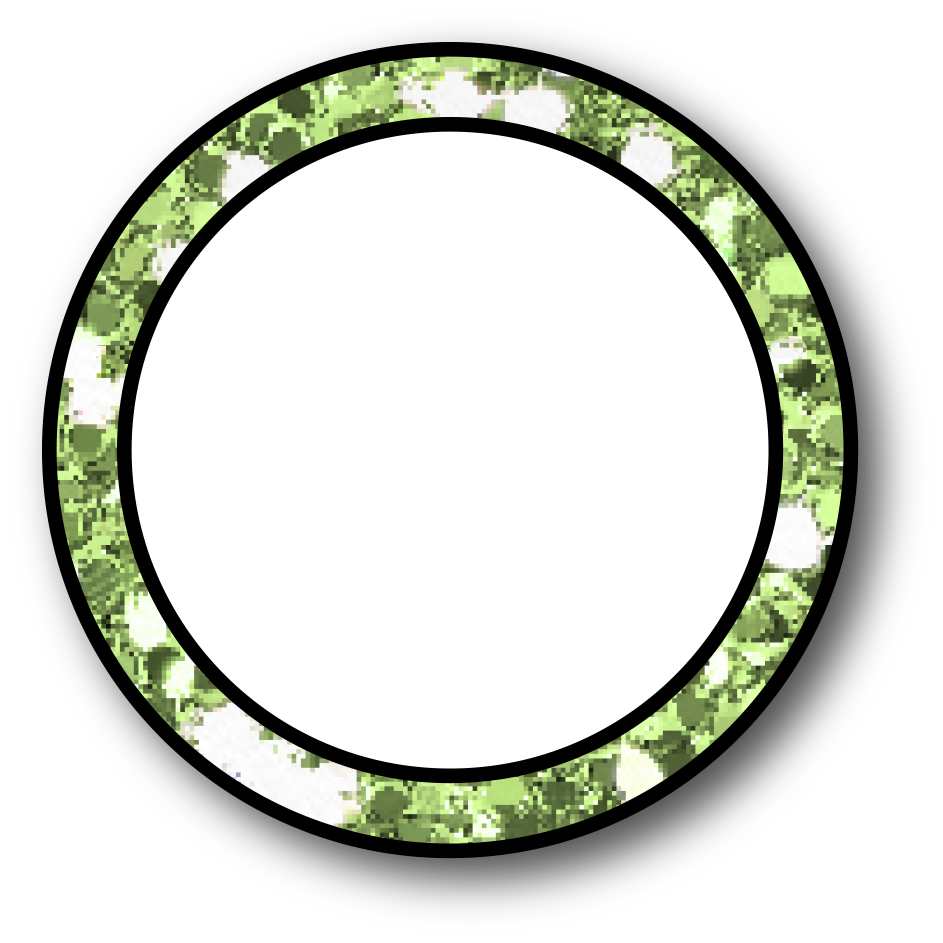 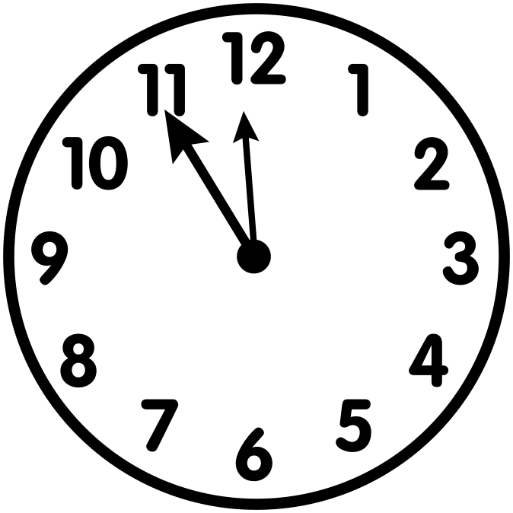 Try Again!
Awesome
 Sauce!
What time is it?
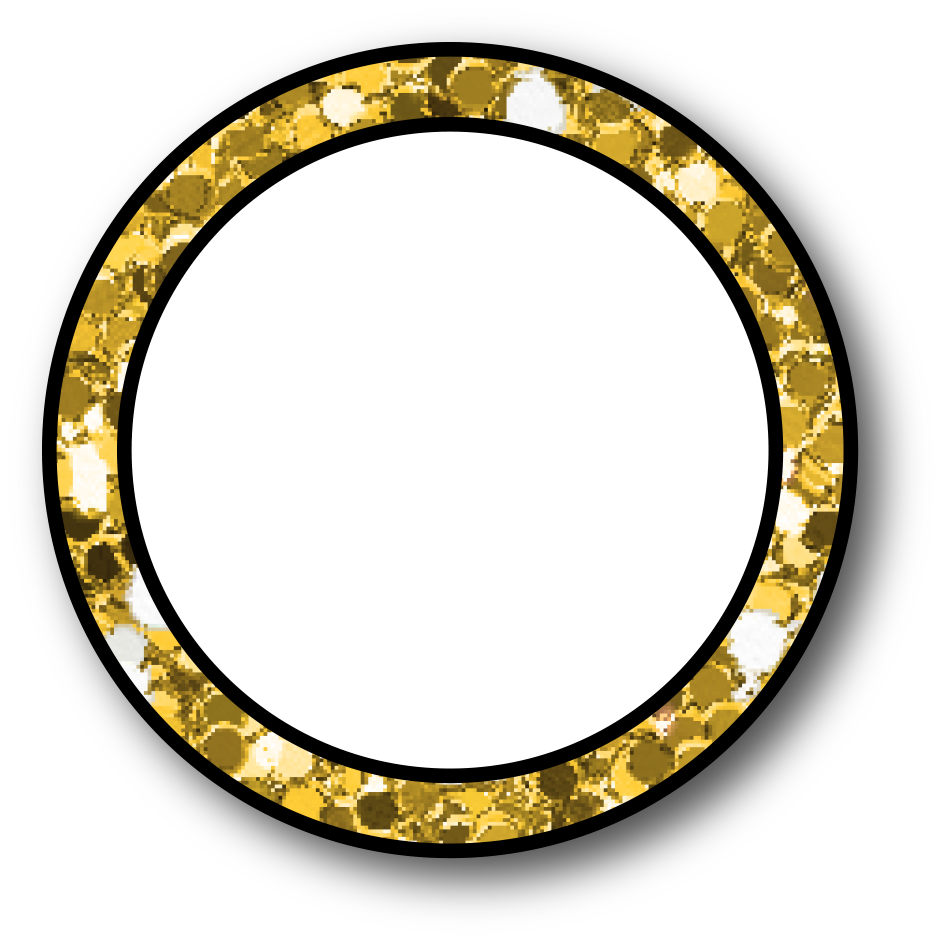 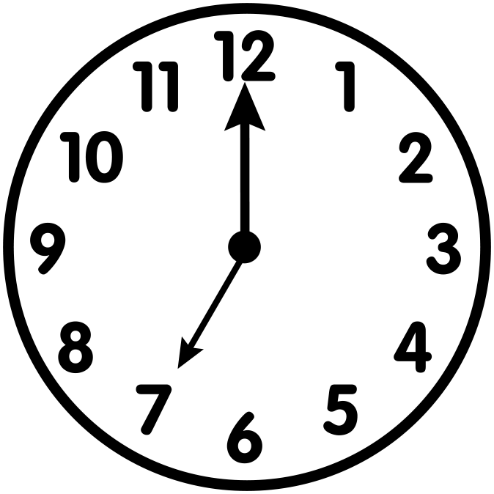 Maybe try 
that one again!
You are 
FABULOUS!
Great
Practice!!